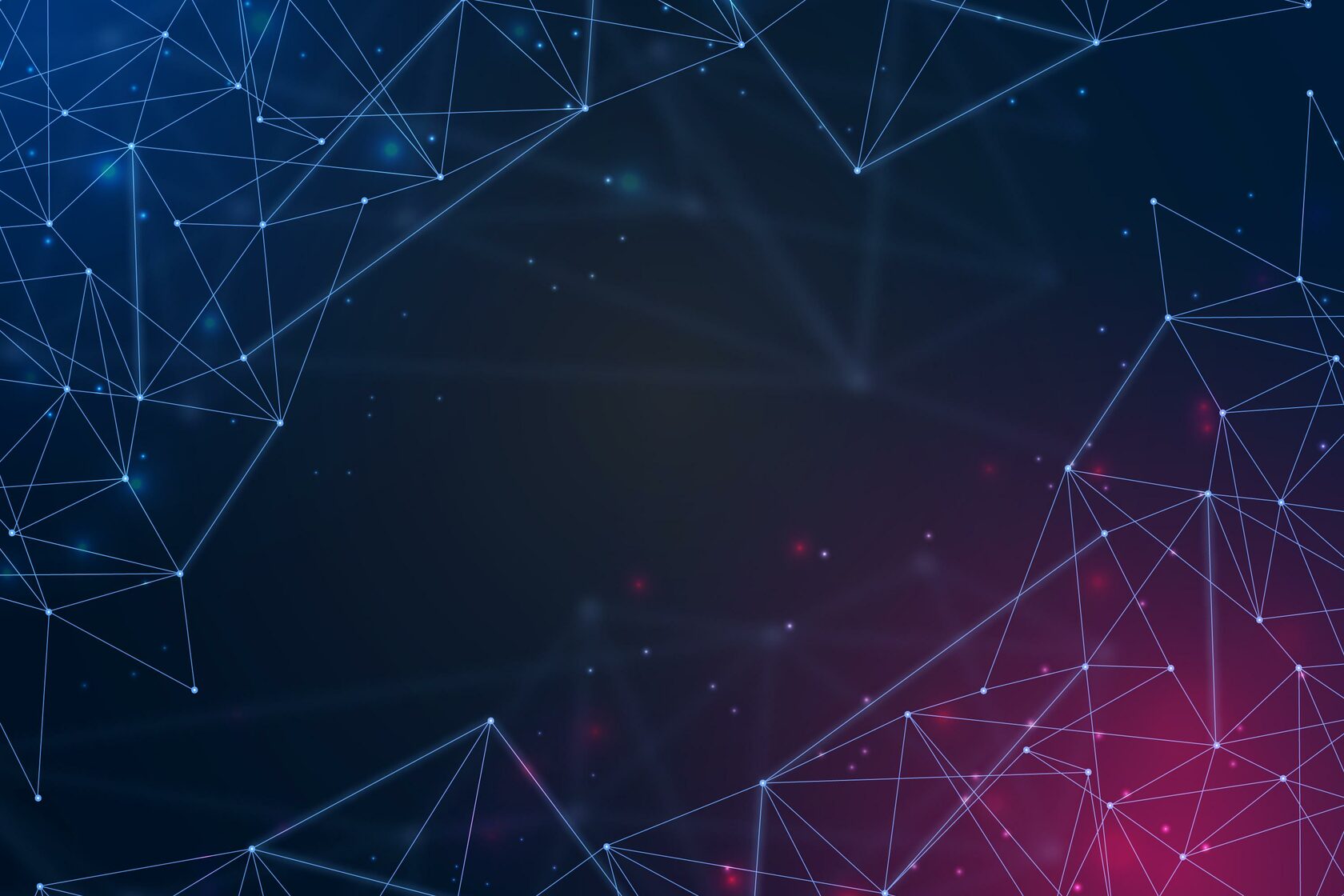 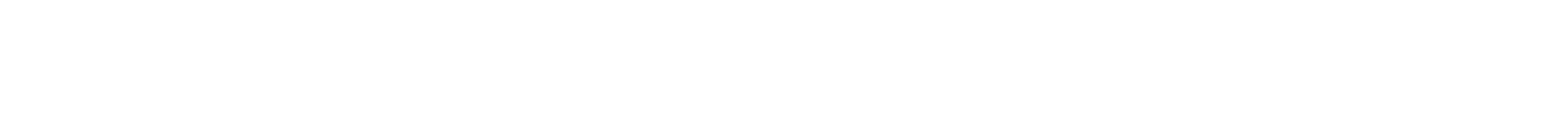 РАЗВИТИЕ ИНТЕРНЕТа В КЫРГЫЗСТАНЕ
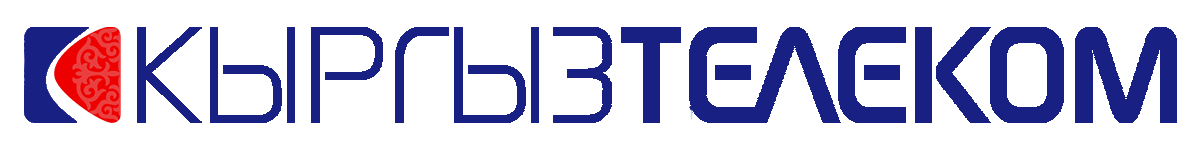 НЕМНОГО ФАКТОВ о кыргызстане…
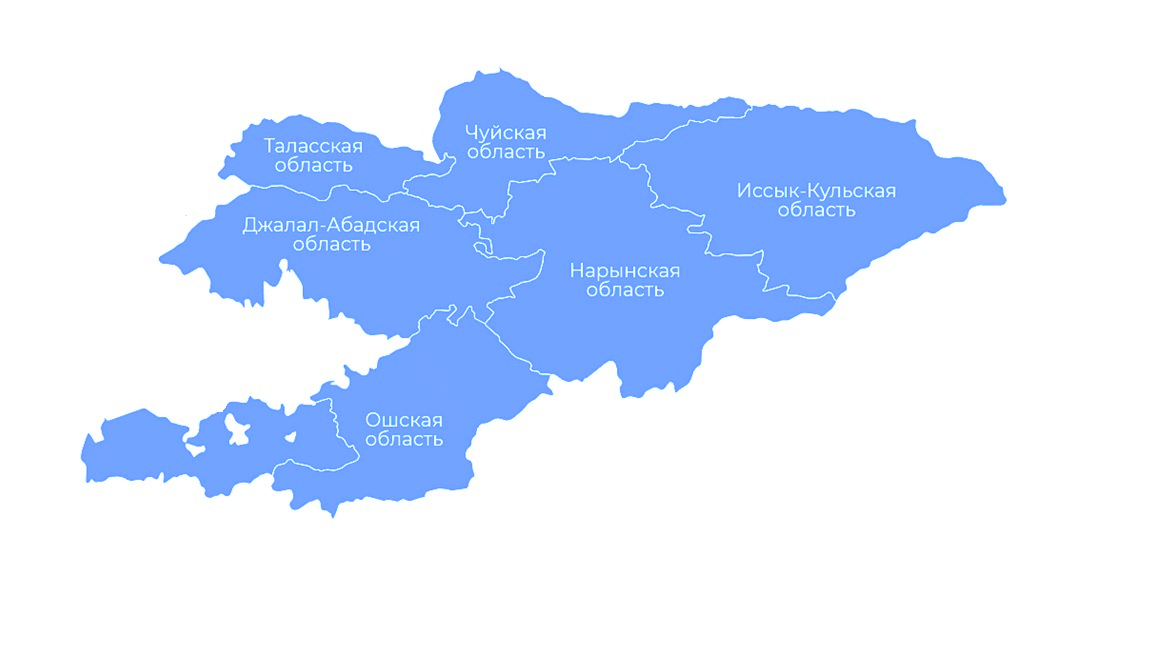 1 145,0 
БИШКЕК
Население КР- 7 037,6:
городское – 2 453,7 
сельское – 4 583,9
538,4
273,5
1 068,7
1 311,0
308,4
361,3 
ОШ
Общая протяжённость ВОЛС
Кыргызтелекома  составляет более 10 000 км
Баткен
облусу
570,9
1 460,4
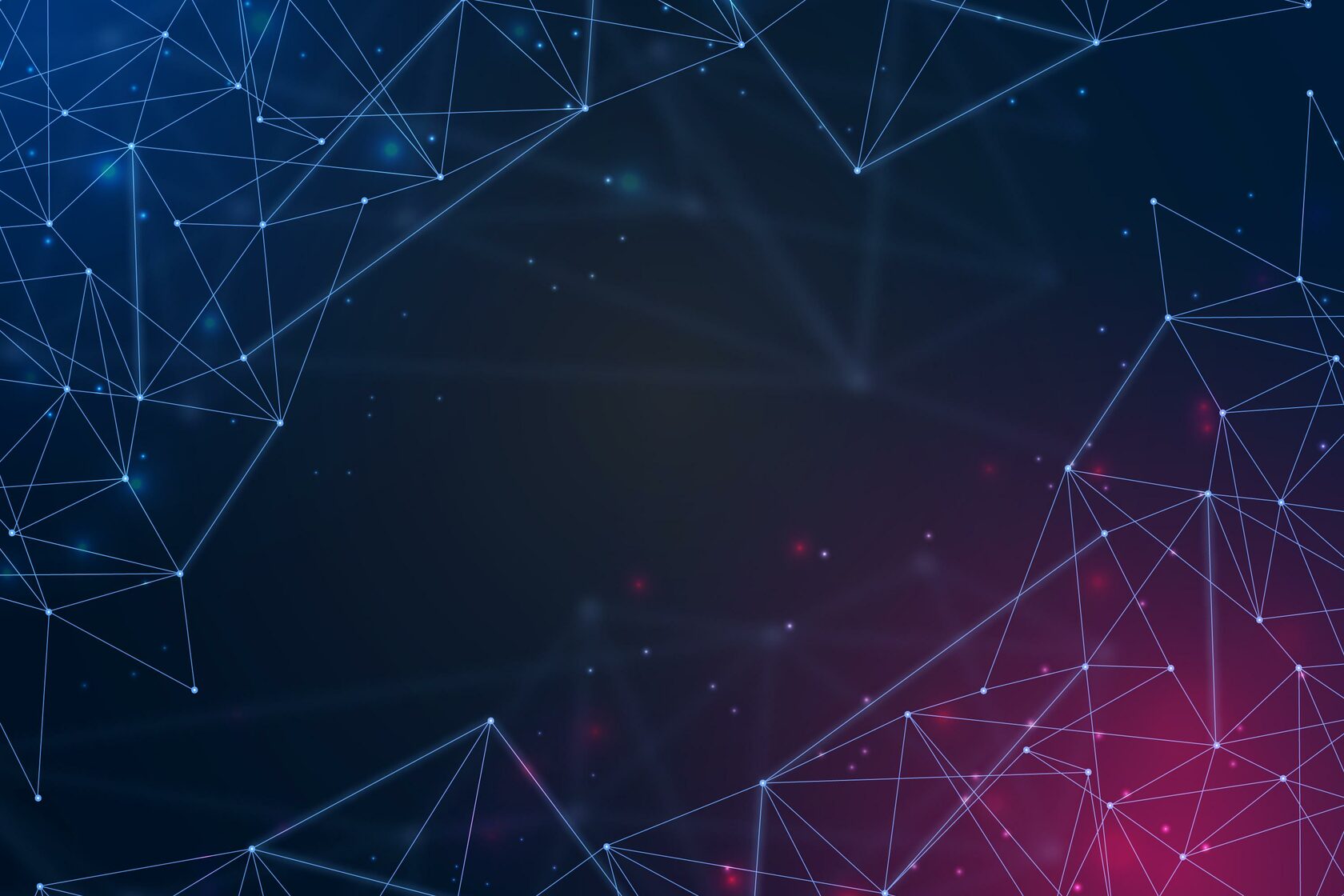 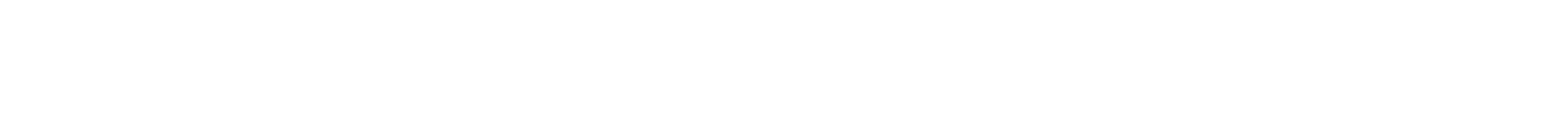 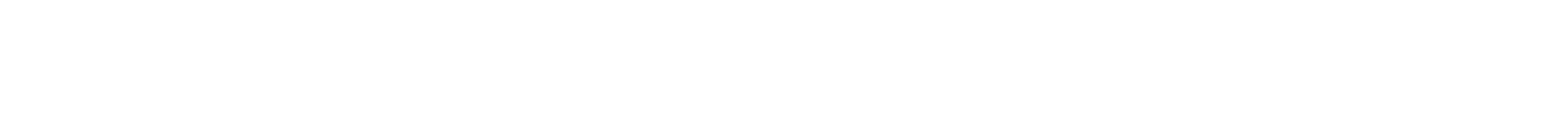 национальный оператор связи КыргызстанаНаша миссия: Способствовать развитию информационного общества в Кыргызстане.Основная цель компании: Добиться того, чтобы каждый житель Кыргызстана, в какой бы точке его территории он не находился, имел возможность общаться со всем миром.
Порядка 70 интернет провайдеров, оказывающих услуги передачи данных
В общей сложности около 5,7 млн. абонентов, из них 88% - пользователи мобильного интернета
Покрытие ВОЛС порядка 82% территории страны
Общая пропускная способность трансграничных стыков более 1 Tbps
Около 100 префиксов IPV4 по КР
Около 50 AS
У Кыргызтелеком порядка 10 префиксов IPV4
ВМЕСТЕ В ЦИФРОВОЕ БУДУЩЕЕ!
ВМЕСТЕ В ЦИФРОВОЕ БУДУЩЕЕ!
[Speaker Notes: Национальный оператор связи Кыргызстана
НАША миссия: 
способствовать развитию информационного общества в Кыргызстане. Основная цель компании: 
сделать так, чтобы каждый ГРАЖДАНИН Кыргызстана имел возможность общаться со всем миром, где бы он ни находился на территории своей страны. 


Кыргызстандын улуттук байланыш оператору
БИЗДИН миссия: Кыргызстандагы маалыматтык коомдун өнүгүшүнө салым кошуу.Компаниянын негизги максаты:Кыргызстандын ар бир ЖАРАНЫ өзүнүн аймагында кайсыл жерде болбосун, бүт дүйнө менен баарлашуу мүмкүнчүлүгүнө ээ болушун камсыздоо.]
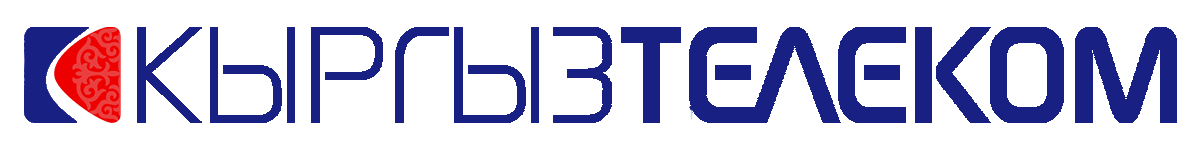 ПРОЕКТ «DIGITAL-CASA» -КЫРГЫЗСКАЯ РЕСПУБЛИКАВОЛОКОННО-ОПТИЧЕСКИЕ ЛИНИИ СВЯЗИ
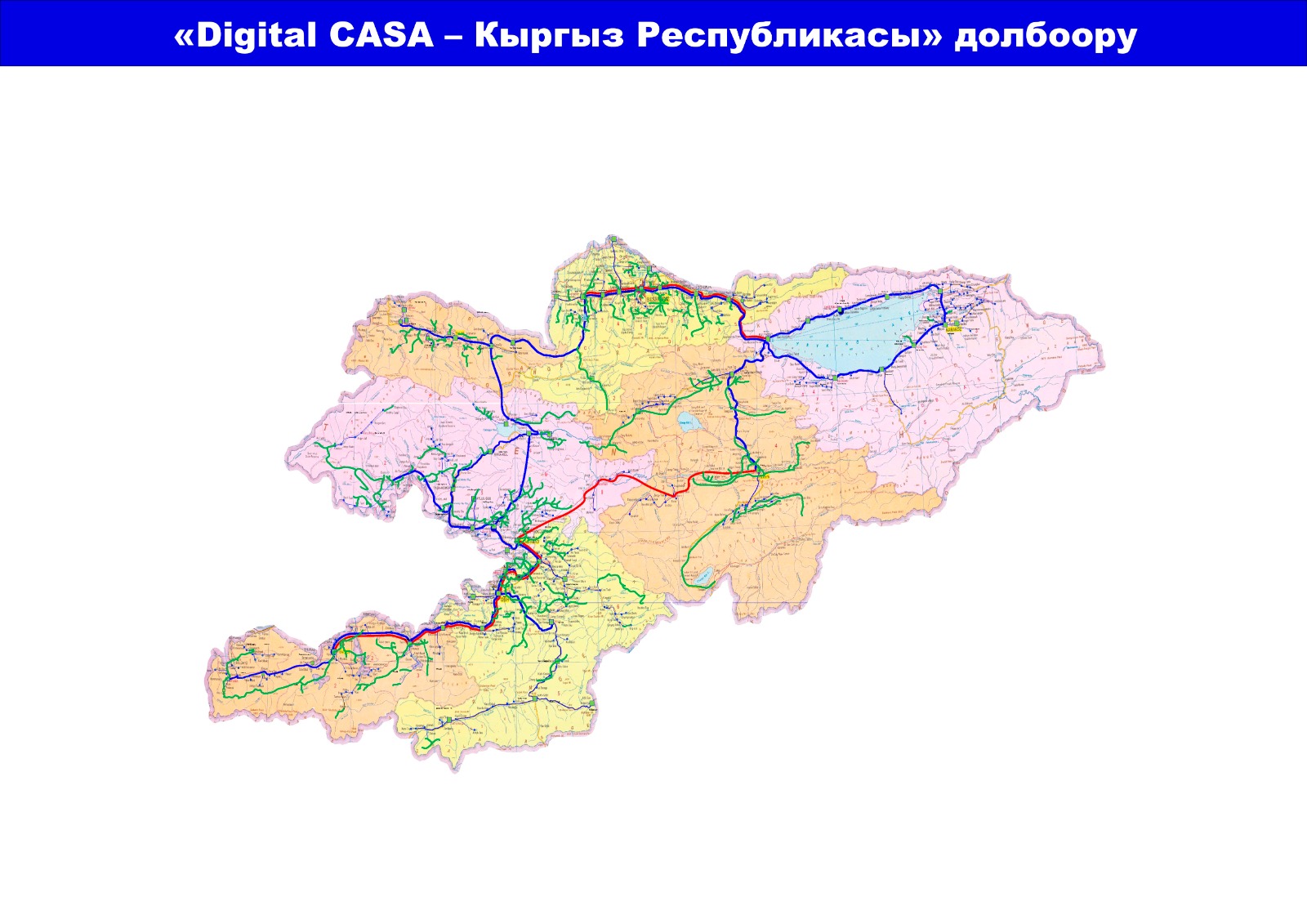 По проекту запланировано PoP’s 22: будет организовано 48
Магистральные сети до 200G
Распределительные сети до 100G
уровень доступа 10G
запланировано 200 точек распределительной сети: будет организовано 220
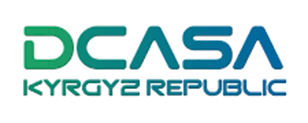 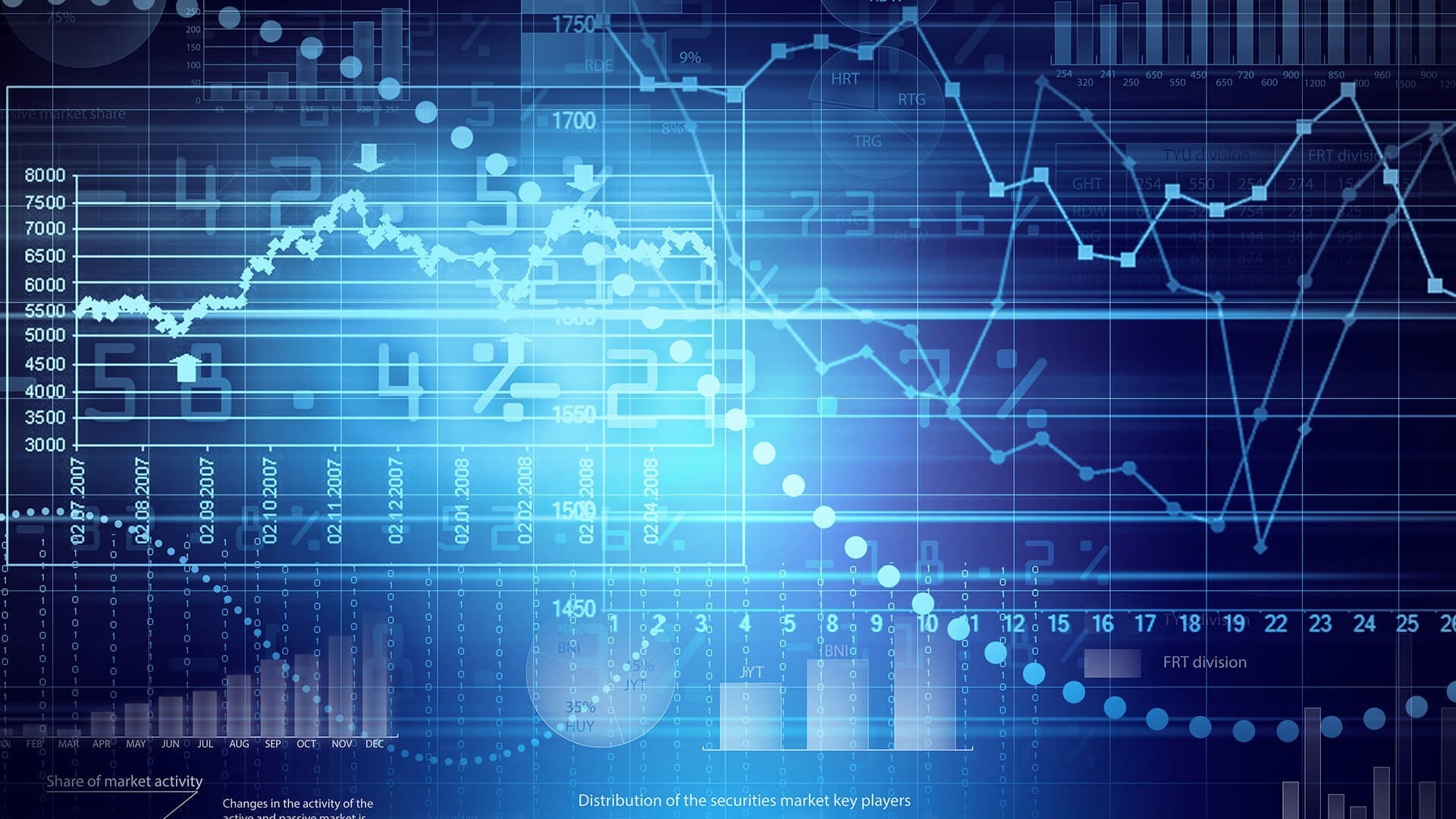 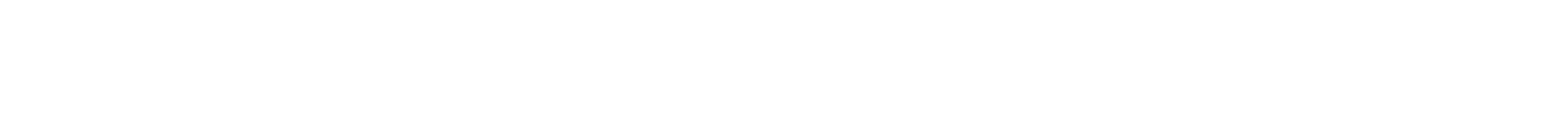 БЛАГОДАРИМ ЗА ВНИМАНИЕ!
www.kt.kg